Кроссворд
1
«Редактирование 
и 
     художественное
оформление 
слайдов»
Подготовил 
преподаватель информатики и ИКТ
Женская А.Б.
Редактирование 
слайдов
3
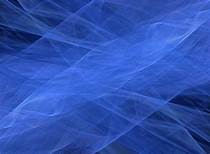 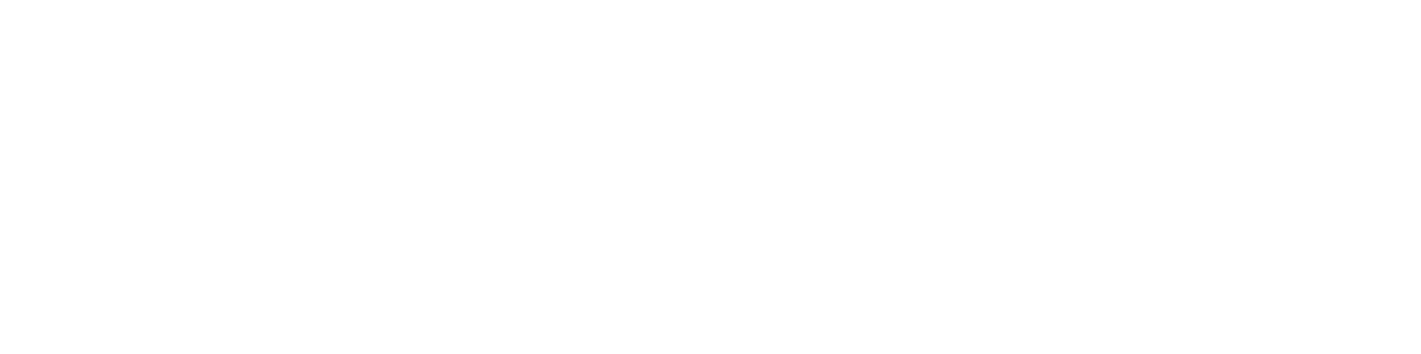 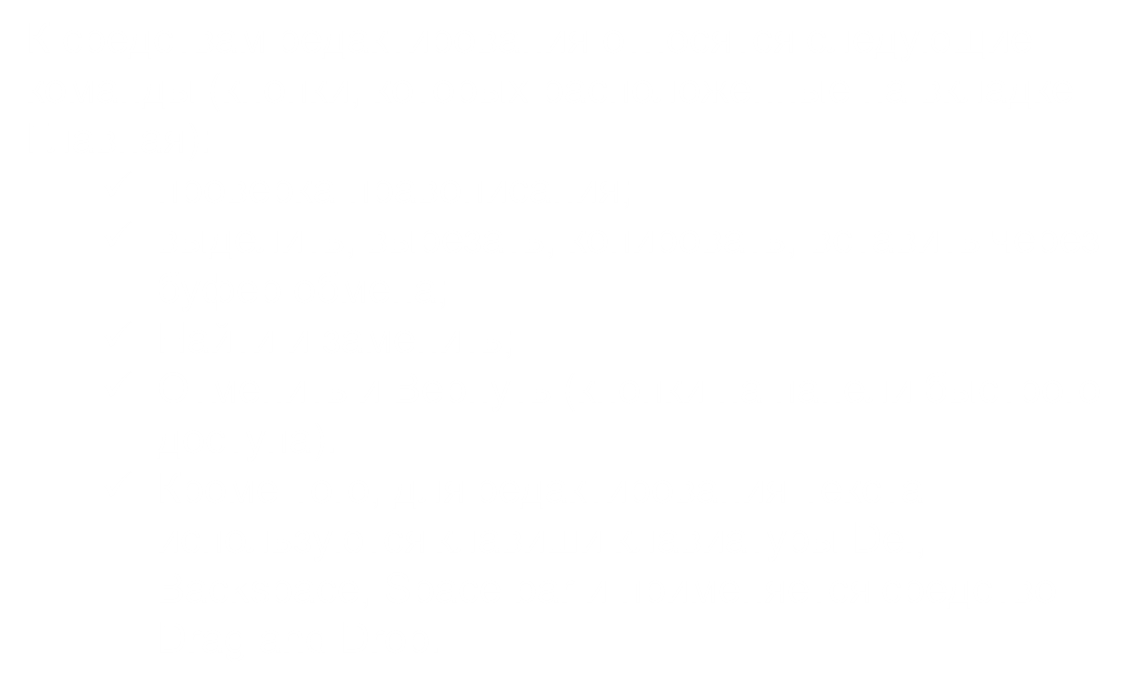 4
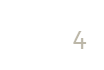 “Цвет может успокоить и возбудить, создать гармонию и вызвать потрясение.
От него можно ждать чудес, но он может и вызвать катастрофу.”
Жак Вьено
Художественное 
 оформление слайдов
5
По Библии, первым человеком, увидевшим радугу, был Ной. Это был знак, что дождь закончился, и самые тяжелые испытания прошли. Уже тогда наблюдательные люди осознавали, что вид разных красок может поднять настроение и добавить оптимизма даже в самом тяжелом положении.
6
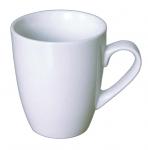 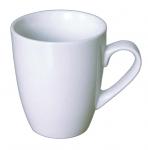 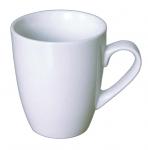 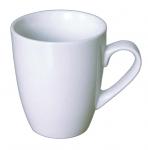 Эксперимент
100%
мягкий
100%
слабый
75%
Слишком крепкий
85%
Самый ароматный и вкусный
Однако кофе во всех чашках был одинаковый.
7
Эксперимент
Пульс ускоряется
Пульс замедляется
В наше время существует медицинская техника, позволяющая исследовать влияние цвета на человека. Например, проводилось измерение процессов, происходящих в организме, когда людей с завязанными глазами помещали в одноцветную комнату. Было установлено, что мы способны воспринимать цвет даже кожей:
Факты
Наш глаз способен различать до 1,5 миллионов оттенков. 
Цветовое восприятие возрастает до 25 лет, а потом начинает снижаться. 
Женщины считаются более чувствительными, чем мужчины.
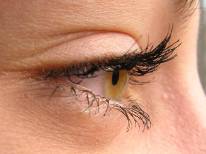 В то же время можно сказать и то, что по выбранному человеком цвету можно определить, в каком настроении он находится, и даже выявить некоторые черты его характера. На этом основываются многие психологические тесты, да и сами люди, хоть и бессознательно, оценивают внешность и одежду других.
8
Тест
Какой цвет у Вас на первом месте?
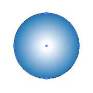 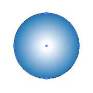 Серый
Жёлтый
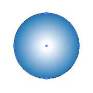 Голубой
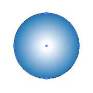 Фиолетовый
Зелёный
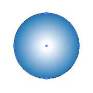 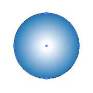 Коричневый
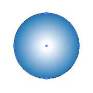 Красный
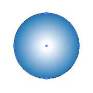 Чёрный
Узнай свои черты характера
 (нажми на выбранный цвет)
9
Цвет и характер человека
Чем выше коэффициент интеллекта у человека, тем более сложные оттенки он предпочитает. 
Активные, энергичные лидеры выбирают желтые и красные оттенки. 
Уравновешенные, спокойные и хладнокровные люди любят зеленые и синие тона. 
Неуверенные в себе и застенчивые особы обожают серую и коричневую отделку. 
Взрослея, люди меняют свои цветовые предпочтения. 
В жизни может смениться несколько долгих периодов. 
Первый - красный, когда человек молод, влюблён и стремится сделать карьеру. 
На смену ему приходит голубое, синее или зеленое время, когда он уже устроился в жизни, добился определенного социального положения. 
С возрастом многие  люди в нашей стране отказываются от ярких одежд, наступает коричневое или серое время. Французы, напротив, выбирают более светлые и жизнерадостные цвета.
10
Выводы:
Весь спектр делится на
теплые
и
холодные
оттенки
Граница проходит по зелёному цвету (его можно отнести к обеим группам, в зависимости от того, жёлтого или синего в нем больше, но традиционно его считают холодным).
Лучше сочетаются друг с другом 
краски из одной температурной группы.
11
Тёплые тона
Теплые тона взбадривают, возбуждают, ускоряют течение процессов в организме.
 Красный придает энергии, убыстряет пульс и усиливает аппетит, но в больших количествах вызывает агрессию.
 Розовый создает легкомысленное настроение. 
Желтый усиливает умственную активность, помогает в интеллектуальной работе.
12
ХОЛОДНЫЕ ТОНА
Холодные тона  расслабляют и успокаивают, помогают сосредоточится и собраться с мыслями. 
Зеленый умиротворяет, прекрасно воздействует на напряженные мышцы глаз, это самый лучший цвет для отдыха.
 Голубой поможет сконцентрировать внимание на работе и не отвлекаться по пустякам. 
Синий и фиолетовый в большом количестве угнетают психику и могут вызвать депрессию.
13
Светлые тона оптически раздвигают пространство, создают иллюзию свободы, полета, легкости. 
Пастельные оттенки могут настраивать на романтический лад, передавать ощущение чистоты и свежести.
Темные краски успокаивают, уравновешивают настроение. 
Насыщенные краски оправданы для выделения ключевых моментов презентации, потому что они будут сразу привлекать внимание.
14
Гармонично и интересно смотрятся плавные переходы нескольких оттенков одного цвета.
15
Контрастности в оформлении можно достичь сочетанием разных красок, причем резкие перепады оживляют любую композицию и привлекают взгляд.
Но данные слайды хороши в одинарном исполнении.
16
Влияние цвета
 на восприятие информации 
человеком
17
18
19
Microsoft PowerPoint
20
Не бойтесь! 
            Пробуйте!
                      Дерзайте!
                               Творите!!!
21
Физкультминутка
22
Голубой цвет -
Этот цвет символизирует стремление к психическому равновесию.
 Каждый человек в состоянии расслабления и внутренней гармонии чувствует свою связь со всем, что его окружает, полную безопасность.
 Голубой цвет - это символ впечатлительности, привязанности, верности. 
Те, кто поставил голубой цвет на первое место, в минуты неудач легко впадают в уныние.
23
Зеленый  цвет -
Этот цвет, с добавлением голубизны, является выражением постоянства, но вместе с тем и нежелания каких-либо перемен.
Выбор зелёного цвета обнаруживает потребность в самоутверждении, желание убедиться в собственной полноценности либо посредством реализации каких-то намерений, либо стараясь разными способами понравиться другим. 
Зелень - это и символ жажды власти. Те, кто поставил этот цвет на первое место, в большинстве своём прямолинейны.
24
Красный  цвет -
Красный цвет с примесью жёлтого - это выражение жизненной силы. 
Красный символизирует безудержное стремление к успеху, драматизации переживаний, ощущение полноты жизни. 
Это - стимул ко всякой деятельности, активности во всевозможных сферах. 
Если Вы помещаете красный цвет на первое место, значит, хотите интенсифицировать свои эмоциональные ощущения, действовать энергично.
25
Жёлтый цвет
Характерной чертой этого цвета является прозрачность, он создаёт хорошее настроение.
 Этот цвет также символизирует пространство, а следовательно, освобождение от всего, что стесняет и гнетёт. 
Те, кто помещает жёлтый цвет на первое место, обнаруживают стремление к независимости и надежду на счастливую жизнь, не отказываясь при этом от активного участия в реализации своих планов.
26
Фиолетовый цвет
Этот цвет соединяет две противоположные краски: красную - символ импульсивной жизненной силы и захватнического инстинкта и синюю - выражение нежной преданности, верности и т.д. 
Все, кто любит фиолетовый цвет, легко поддаются влиянию других людей, но и сами хотели бы оказать влияние на окружающих. Чаще всего они создают вокруг себя атмосферу гармонии и согласия, однако нередко колеблются, принимая решения.
27
Коричневый цвет
Коричневый - смесь красного и жёлтого - обозначает чувственную впечатлительность. 
Люди здоровые, энергичные чаще всего помещают коричневый цвет ближе к концу. 
Как любимый цвет он означает сильную потребность в отдыхе и расслаблении, так как коричневый - символ беспроблемной и бесконфликтной, приятной атмосферы
28
Серый цвет -
нейтральный цвет, он не образует никаких психологических реакций: не успокаивает и не возбуждает. 
Если всем цветам вы предпочитаете серый, значит, Вы сознательно отгораживаетесь от внешних воздействий, чтобы сохранить идеальный покой и внутреннюю стабильность. 
Вы принадлежите к категории скрытых людей, не склонных афишировать свои чувства.
29
Чёрный цвет
Чёрный цвет отражает процесс торможения, ограничения внешних воздействий, а поэтому служит символом отречения. 

Те, кто помещают чёрный цвет на первое место, часто терпят поражения в поединках с судьбой, но всё же пытаются противостоять тому, что приносит жизнь.
30